What is a Mid-Latitude Cyclone?
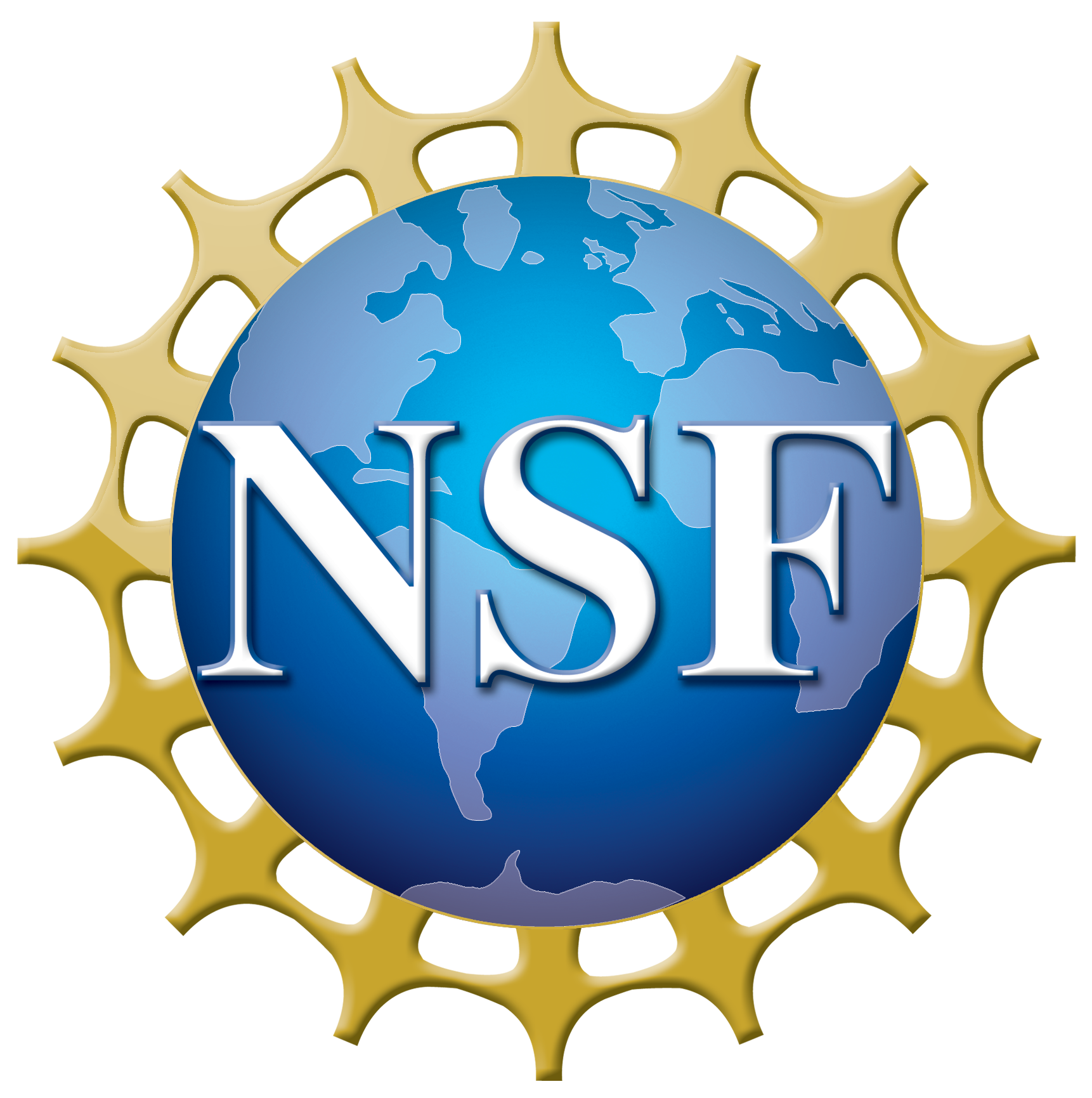 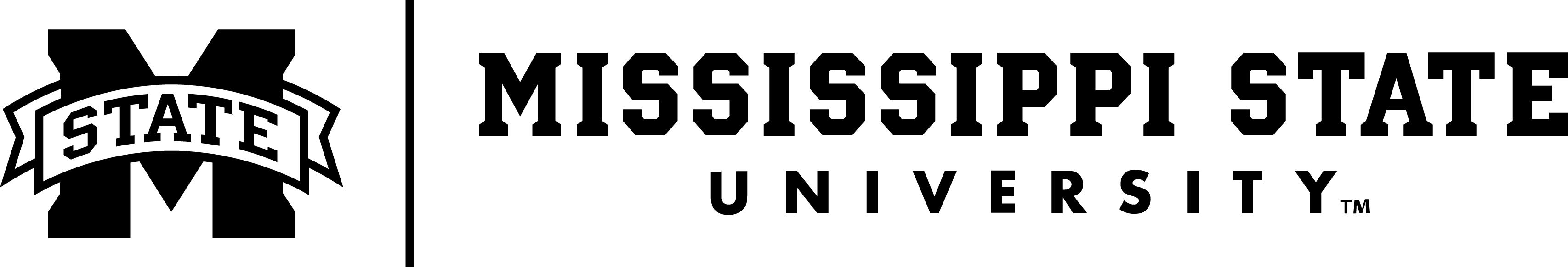 Influence of Temperature
As a column of air increases in temperature, it will expand as volume increases.  As a result, two columns of air with a different temperature will have a horizontal pressure difference between them.
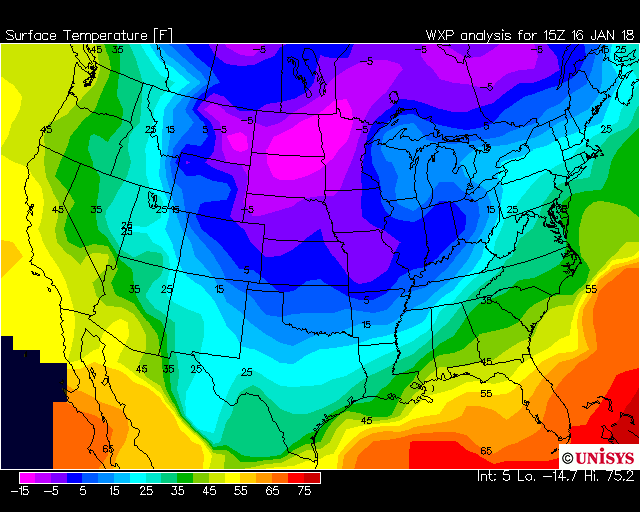 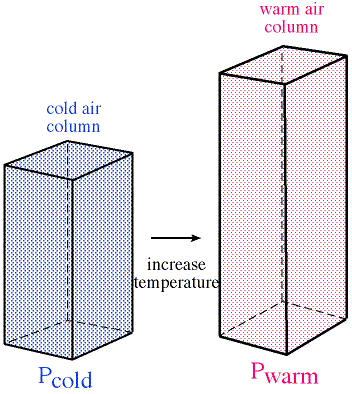 Colder and Thinner
Strongest difference in the winter because of the large temperature gradient between the Tropics and the Poles.
Warmer and Thicker
Temperature and Pressure
Air will flow from high to low pressure due to the pressure gradient force, following the same general process of water flowing downhill.
A low pressure would be the bottom of a bowl while a high pressure would be the top of the bowl.
Meteorologists often look at the change in height on a surface of constant pressure so that the concepts can be used together.
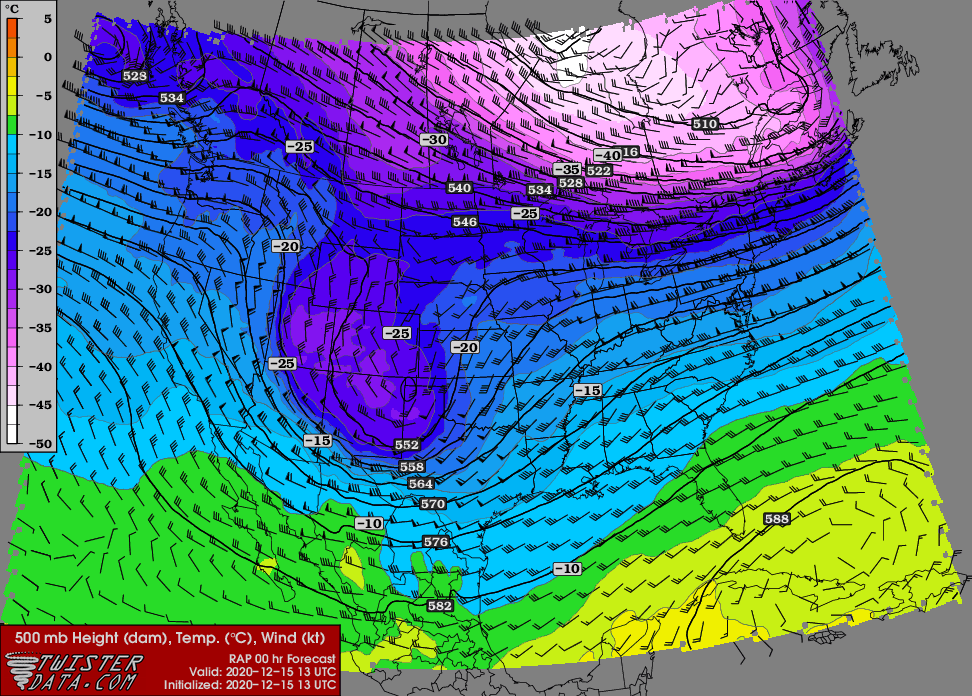 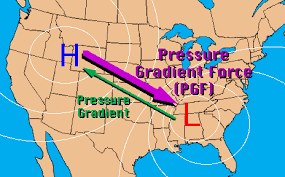 Coriolis Effect
As air flows from one air mass to another, the Coriolis effect causes the winds to move (or more precisely deflect) in a curve.
The Coriolis effect occurs because the Earth is spinning underneath the atmosphere.  It’s is called an “apparent” deflection since the air isn’t actually moving in a curve (it just appears to be since the Earth is curved and spinning).
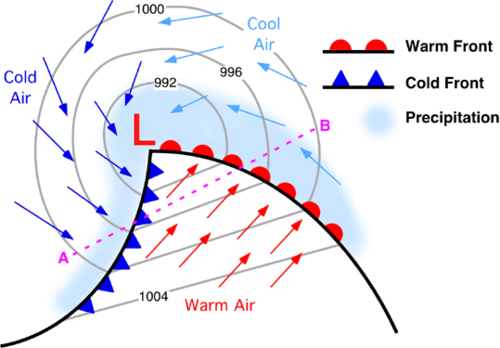 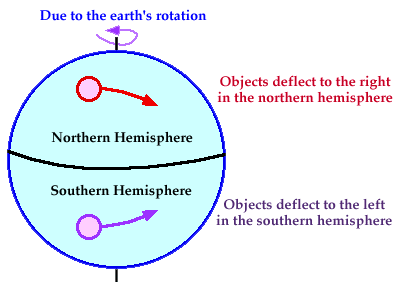 The Start of the Cyclone
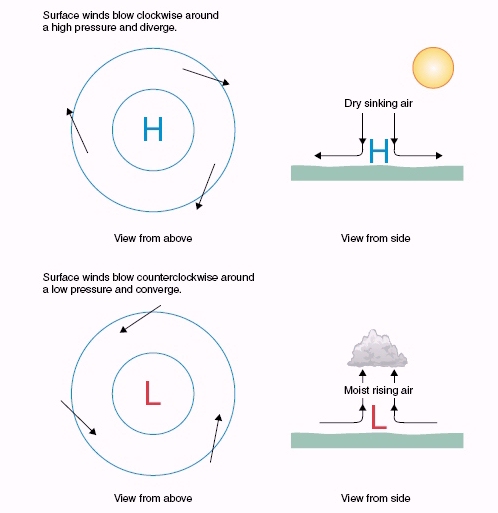 Due to the horizontal pressure gradient and the Coriolis deflection, in the Northern Hemisphere air flows clockwise around a high pressure and counterclockwise around a low pressure.
The opposite is true in the Southern Hemisphere.
What’s in a Name?
The low pressure area and the associated flow around it is called a mid-latitude cyclone.
“Mid-latitude” since the temperature boundary usually occurs between the Polar and Tropical air masses in the middle latitudes.
“Cyclone” since the air is moving around the center of low pressure.
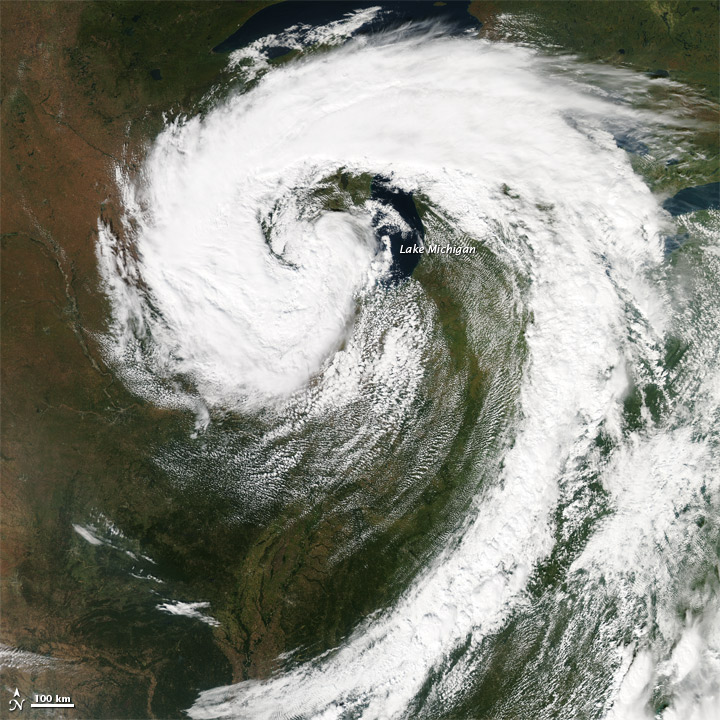 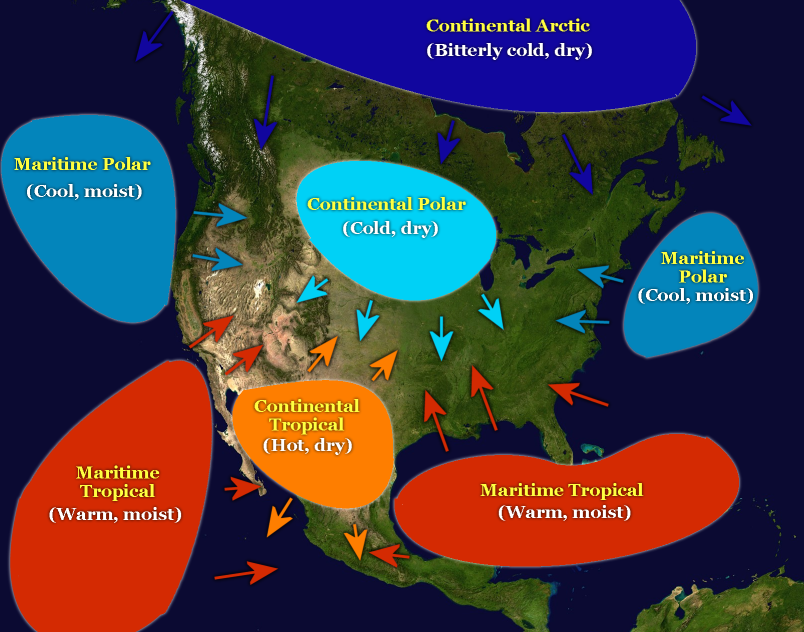